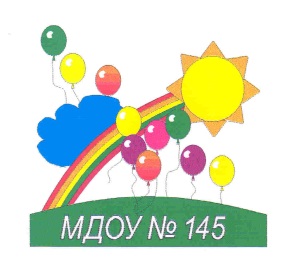 Муниципальное бюджетное дошкольное образовательное учреждение детский сад № 145 города Пензы «Радуга»
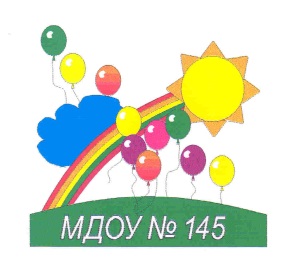 Наш детский сад хорош в любое время года…
Когда приходит день, мы входим на порог,В мир детства, что зовется детским садом!И каждому из нас, пройти хоть сто дорог,Не трудно, если друг шагает рядом!
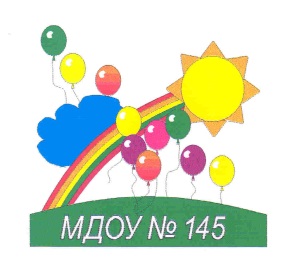 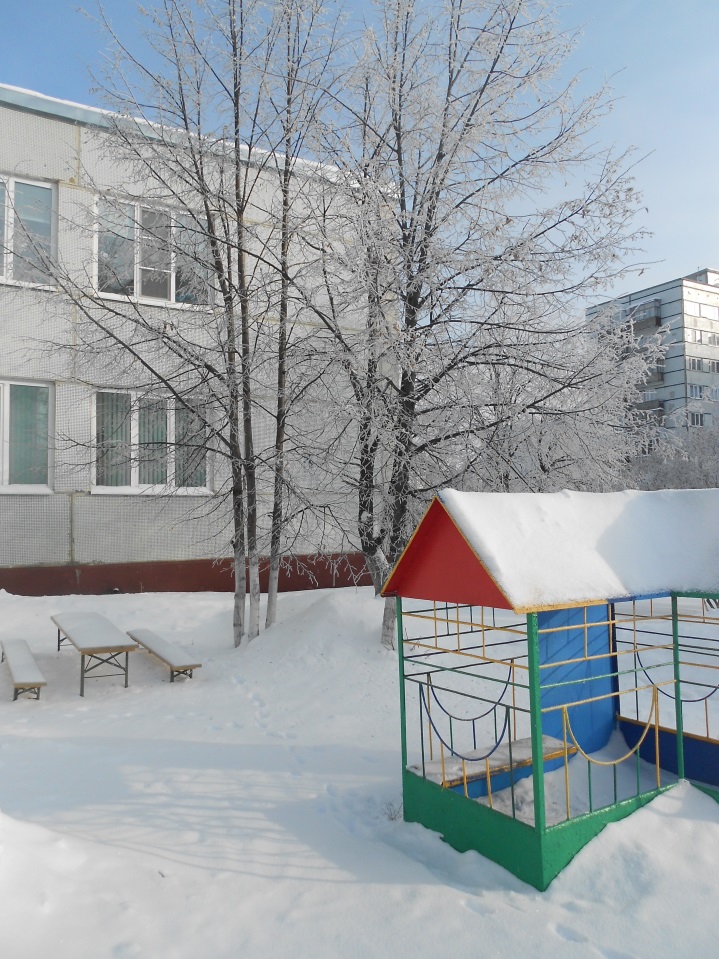 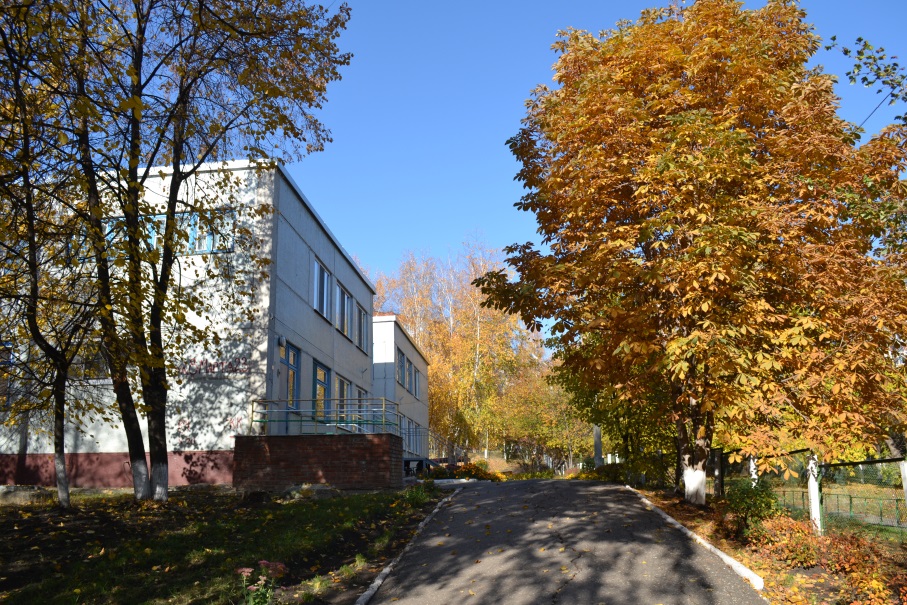 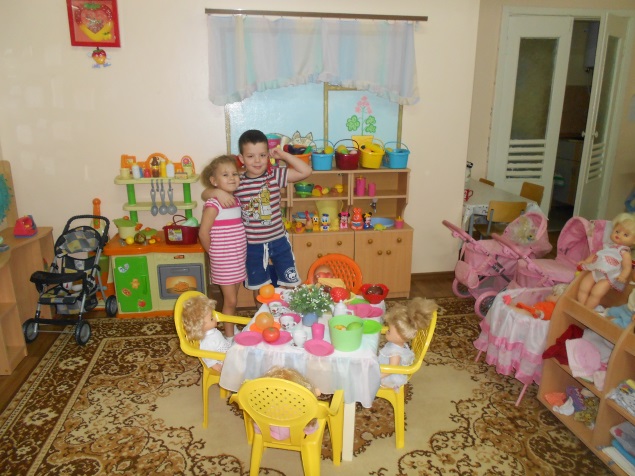 Здесь музыка звучит, здесь радость входит в дом                       И солнышко с небес нам улыбнется.И блеск семи цветов, нас радугой манит,                            Не зря наш садик «Радуга» зовется!
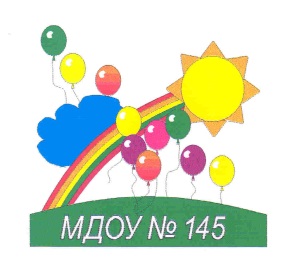 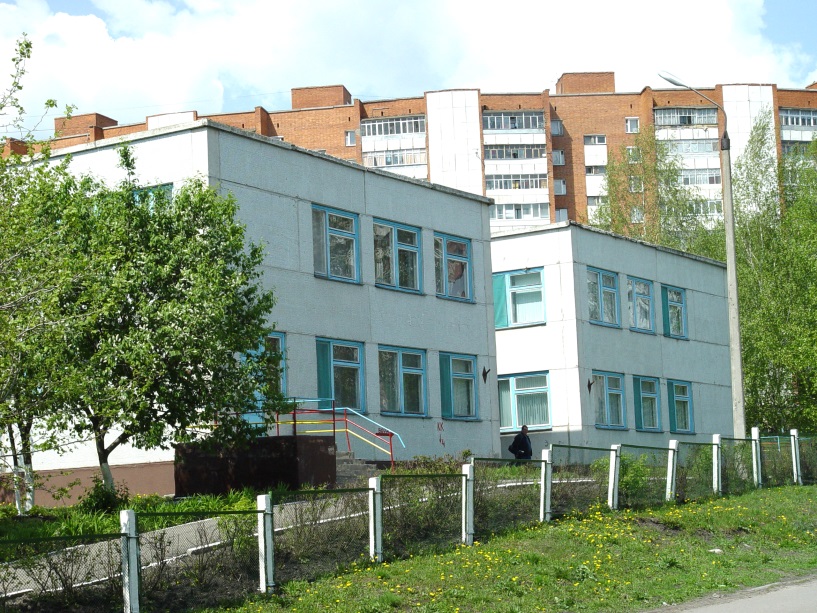 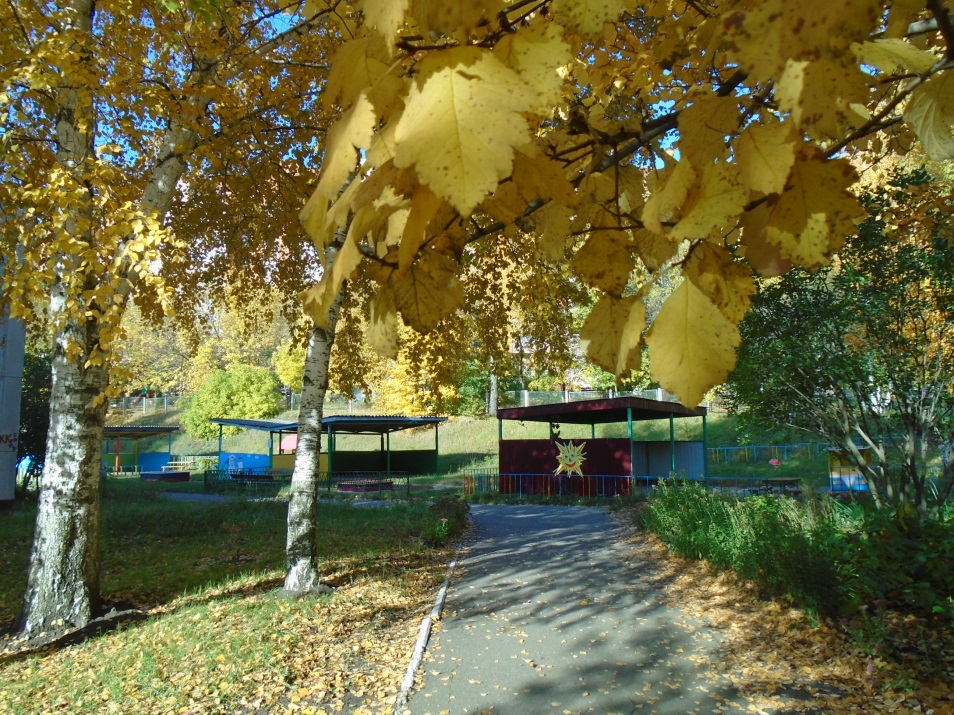 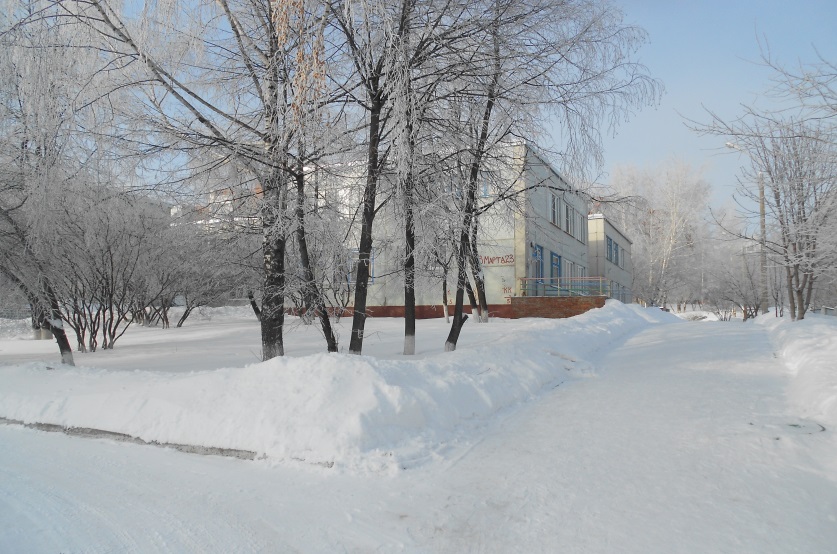 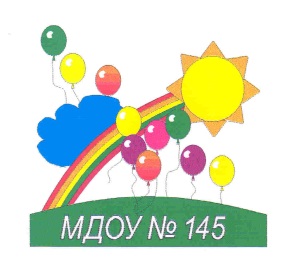 Если в небе радуга, если солнце светит,                                   Радуются радуге взрослые и дети.Мы по ней, по радуге, мчимся за мечтой,                                А иначе жить не можем мы с тобой!
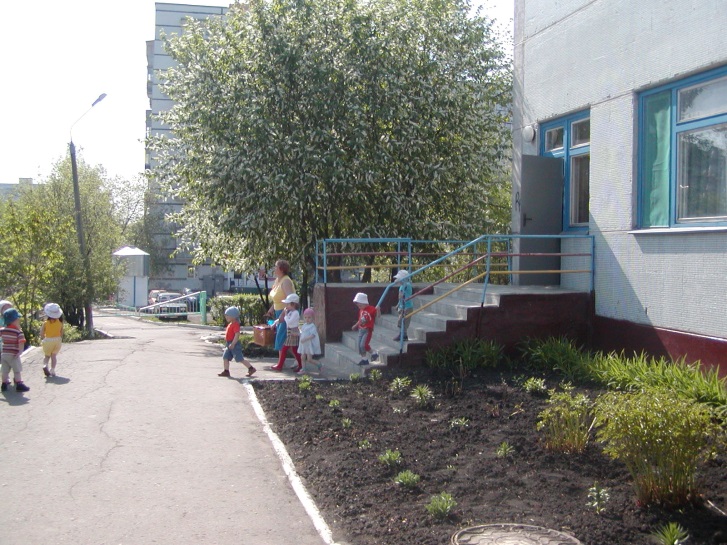 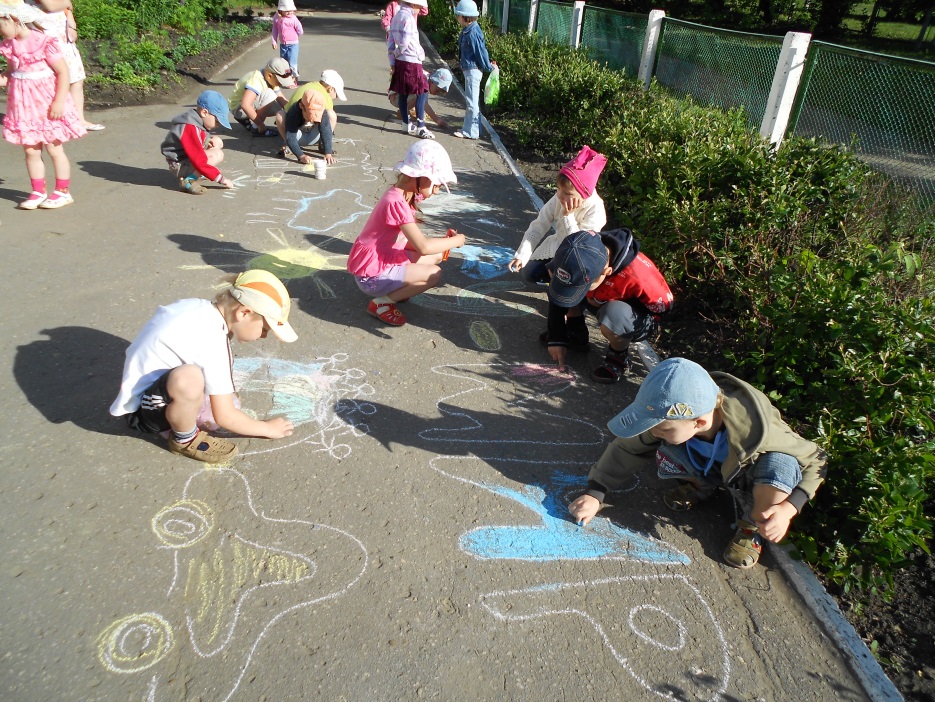 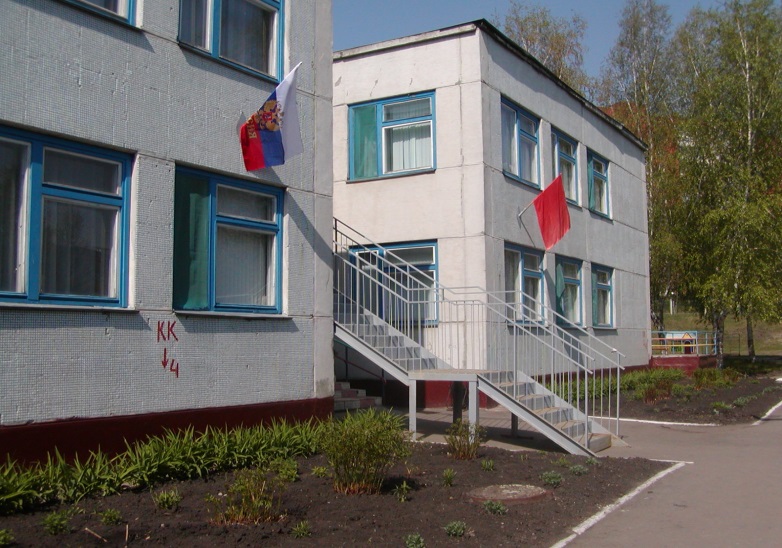 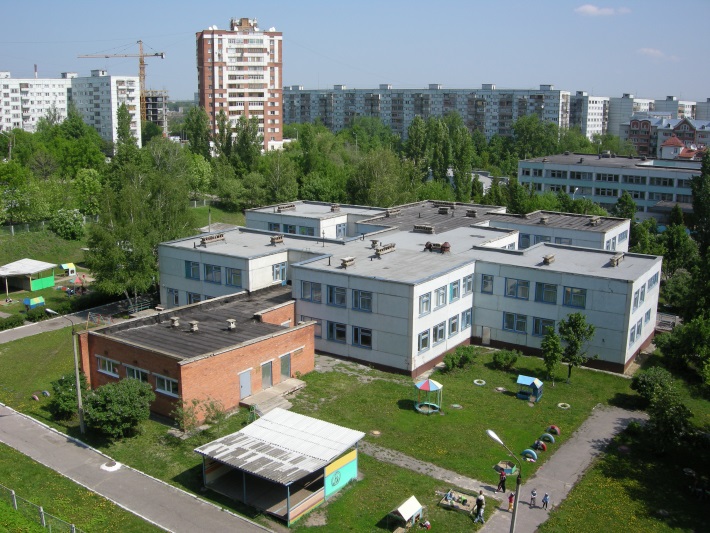 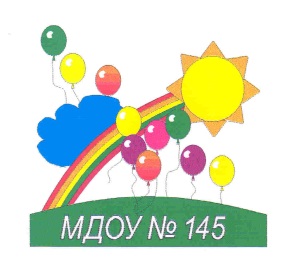 Добро пожаловать!